Starter
A tangent and a normal are perpendicular
What can you remember about perpendicular gradients?
Start by finding the gradient function
A stationary point (or turning point) on a curve is any point where the curve has gradient zero. 

A stationary point could be a minimum, maximum or point of inflection.
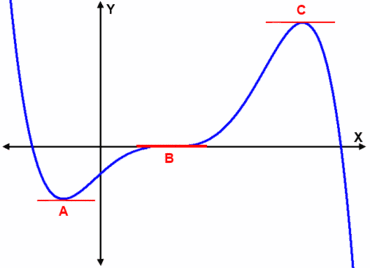 Point of inflection
Minimum
Maximum
Step 1: differentiate
Step 1: differentiate
Solutions
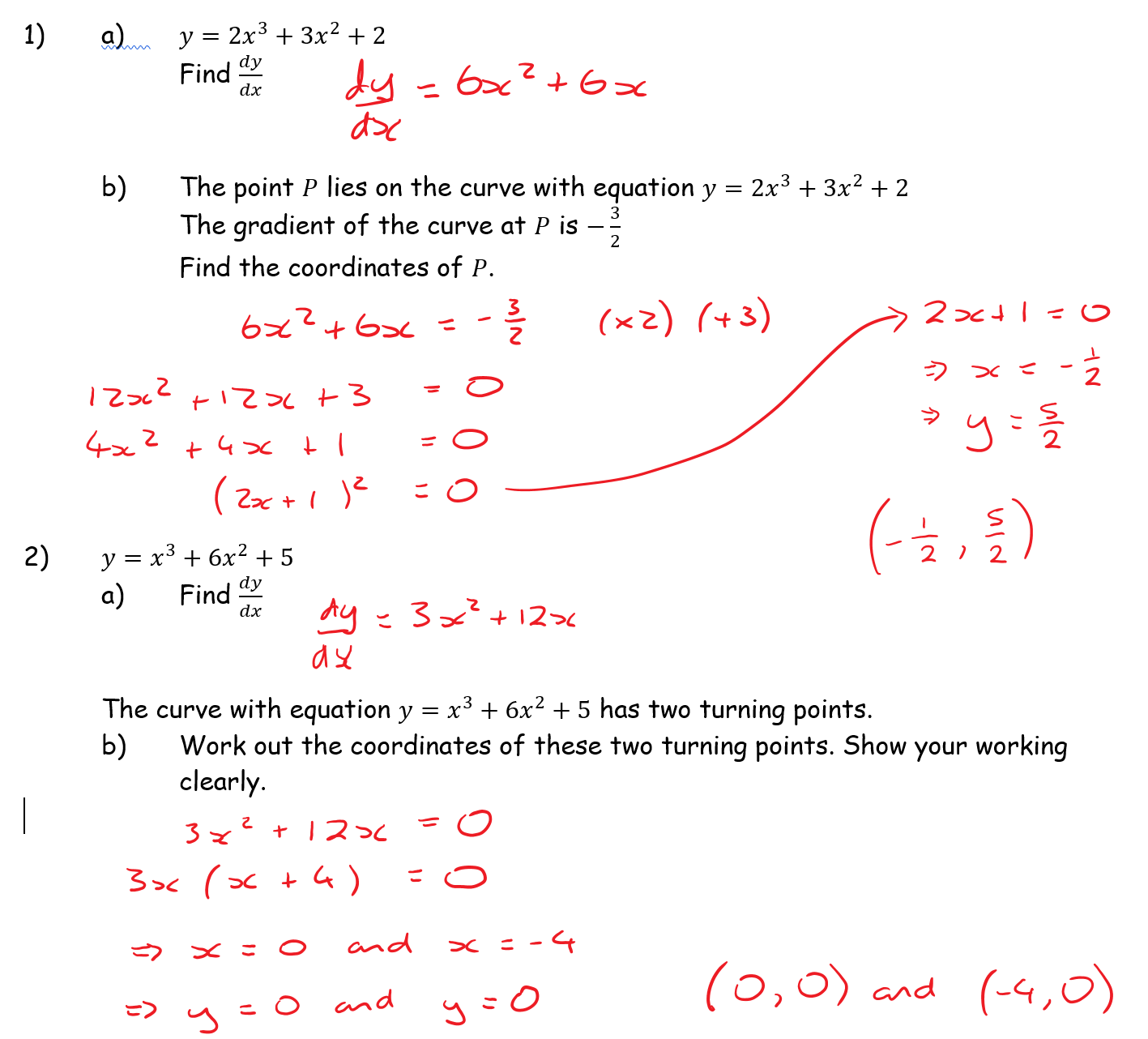 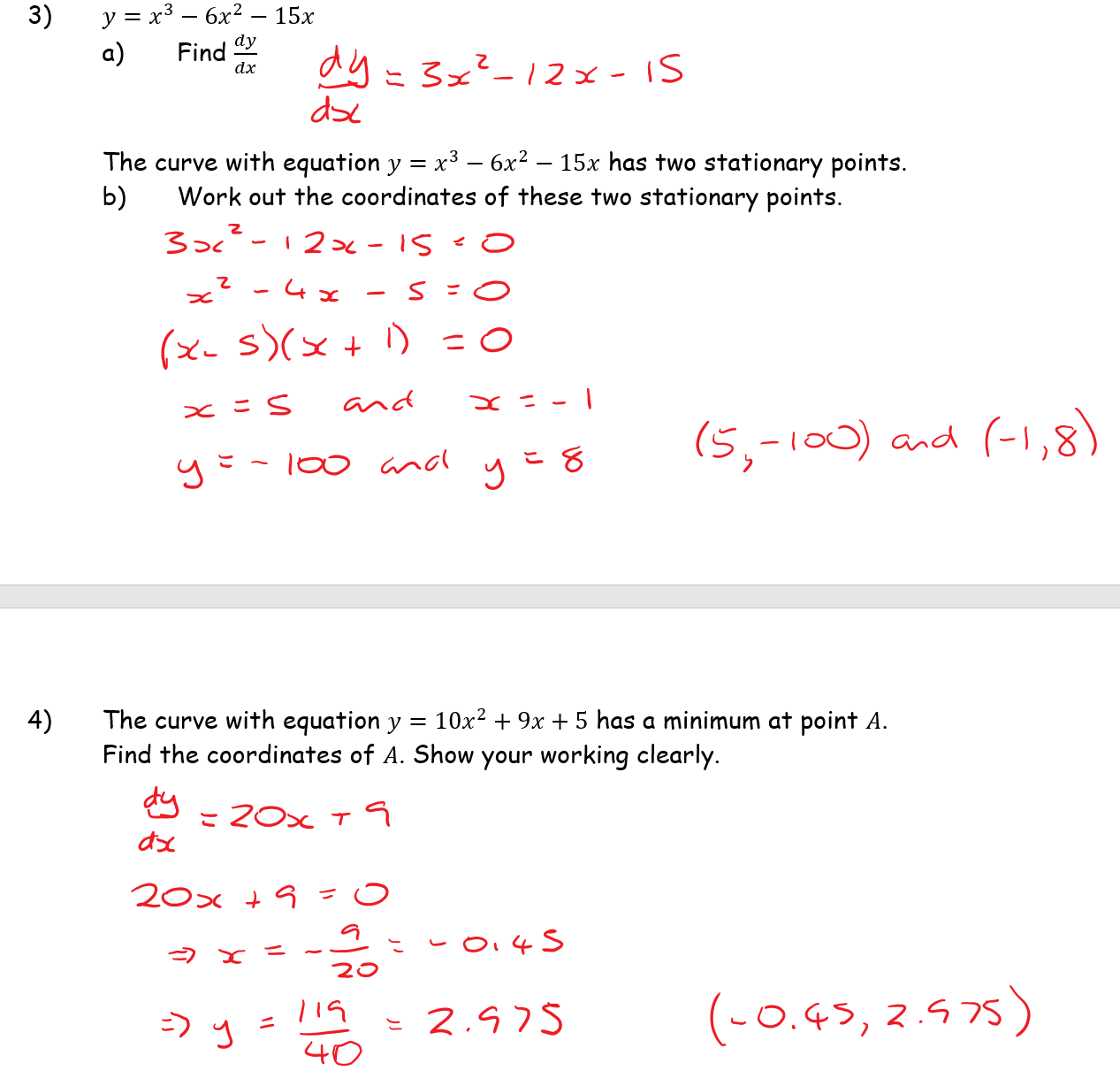 Solutions
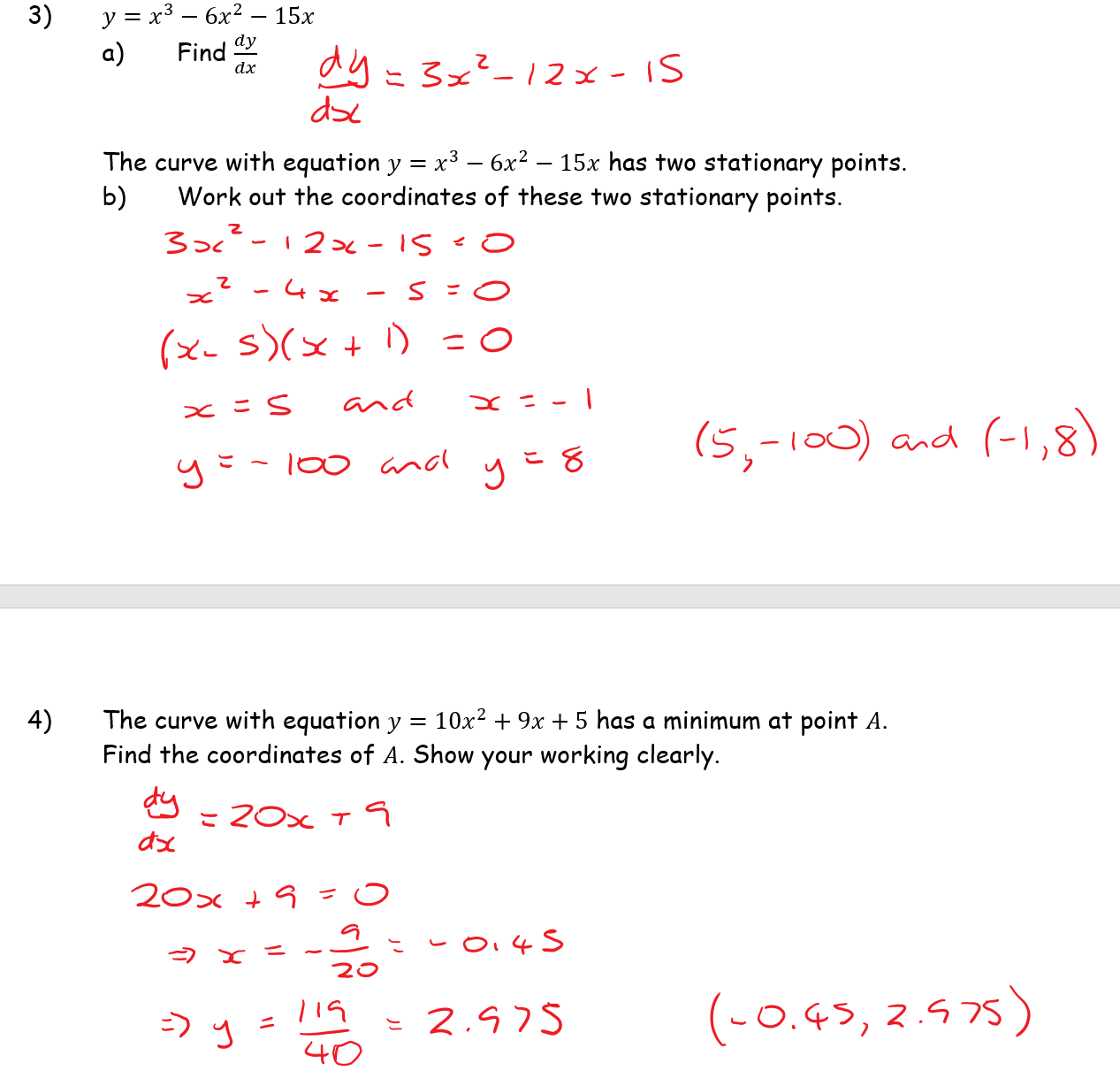 Solutions
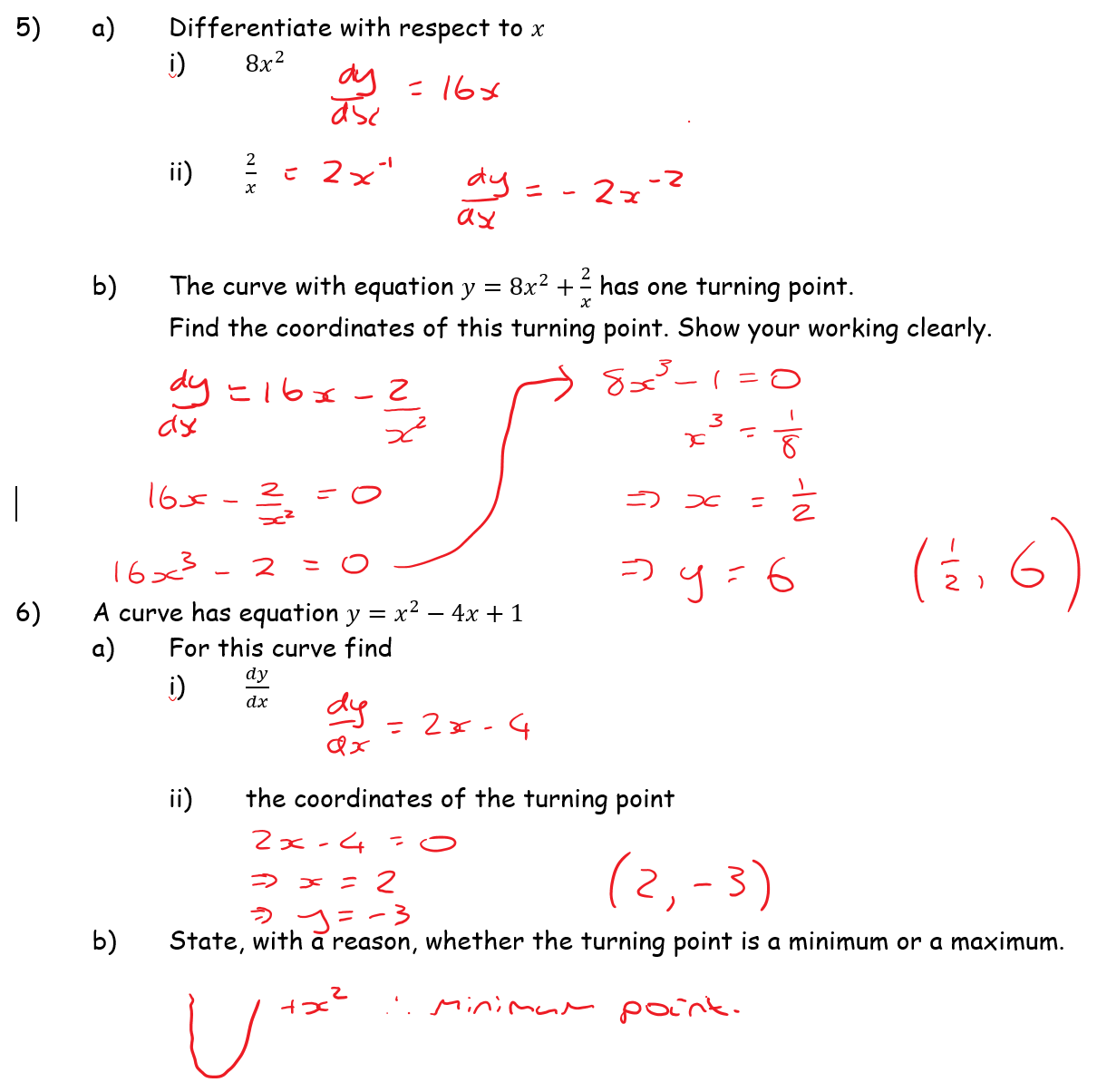